Непосредственная образовательная деятельность (НОД) с использованием ЭОРпо художественно- эстетическому развитию (рисованию)
РИСУЕМ ЖАР – ПТИЦУ(чудо – ладошки)
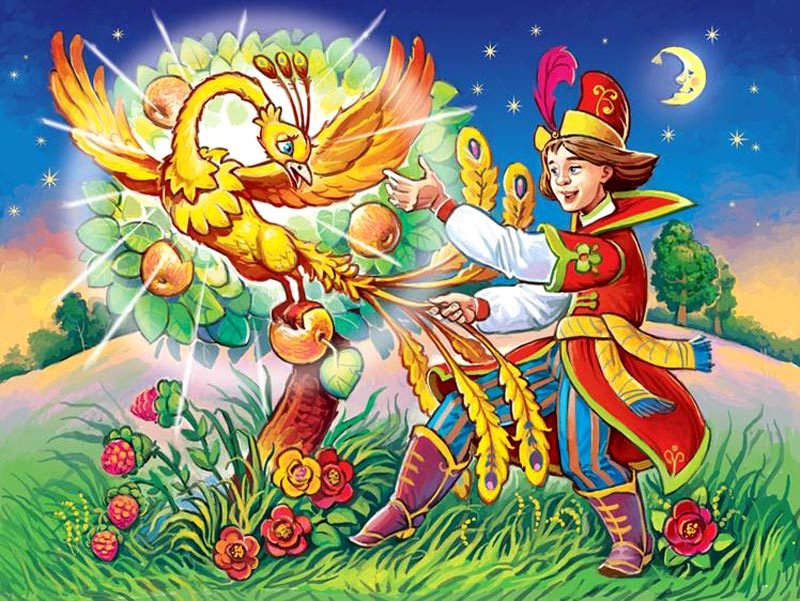 Цель:
Продолжать знакомство детей с народным творчеством. Учить детей в рисунке передавать характерные черты сказочной птицы. Развивать творчество, воображение.
Задачи:
Воспитывать у детей эмоциональное отношение к образу.
Закреплять у детей умение работать коллективно.
Продолжать знакомство с нетрадиционными техниками рисования .
Материал и оборудование: мультимедийное оборудование, презентация, МР3 – запись с русской народной музыкой; демонстрационный материал, сюрпризы по окончании работы, принадлежности для рисовании:
 альбомный лист,
карандаш,
лист А4,
акварель,
кисти,
вода,
схема рисования жар-птицы,
тряпочки,
палитра
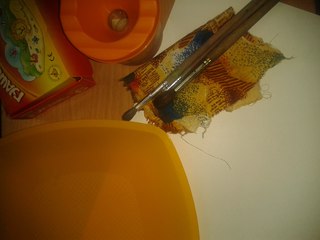 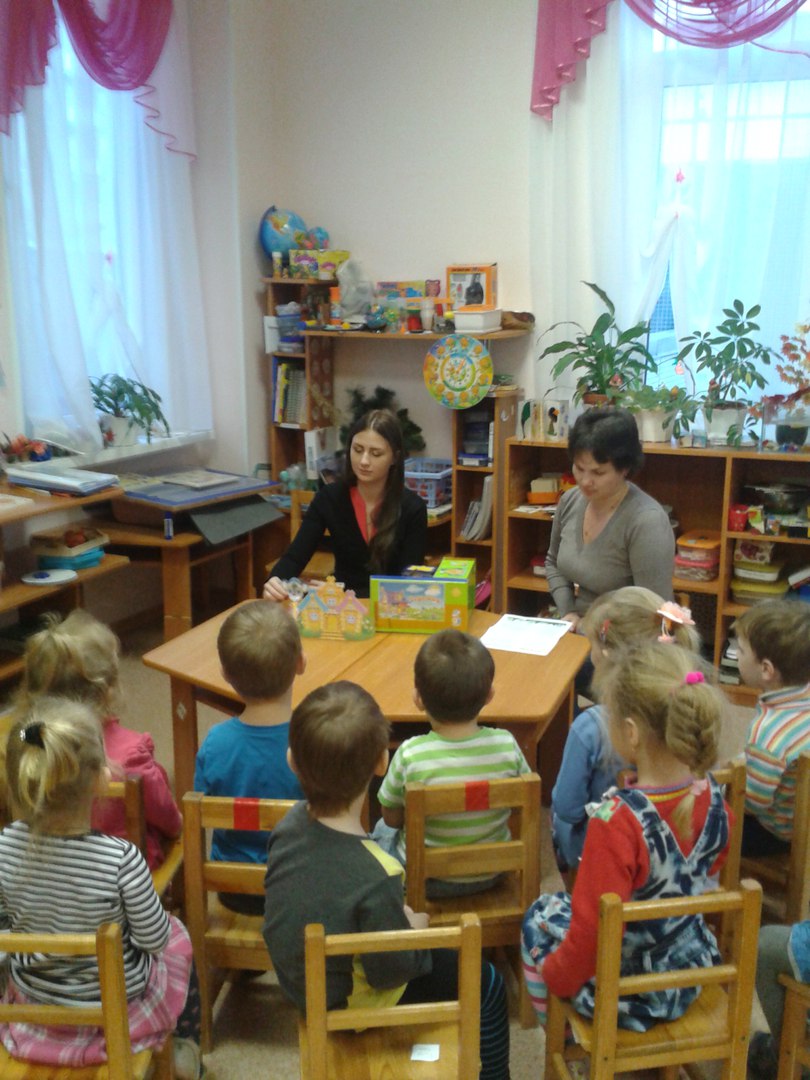 Методы и приемы:
 игровая мотивация,
рассматривание иллюстраций
беседа, вопросы к детям
 объяснение, показ способа действия 
 физминутка
практическая деятельность, индивидуально-дифференцированный подход
 рефлексия: самооценка, анализ детей
Интеграция областей развития:

«Художественно-эстетическое развитие» :Формировать интерес к коллективной деятельности. При изображении перьев жар – птицы упражнять детей в использовании в рисовании приема цветового контраста.
«Речевое развитие» :Развивать связную речь.
«Социально-коммуникативное развитие»: Развивать навыки общения,  чувство сопереживания. Развивать умение проявлять самостоятельность, творческий подход к работе. Воспитывать любовь к рисованию. Развивать эстетический вкус.
«Познавательное развитие»: Продолжать знакомство детей с народным творчеством
«Физическое развитие»: Развивать мелкую моторику рук, глазомер, цветовосприятие.
Коррекционная: Развивать мелкую моторику пальцев рук,  цветовосприятие,  глазодвигательные функции, самостоятельность
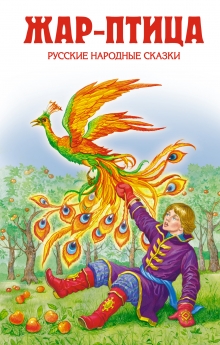 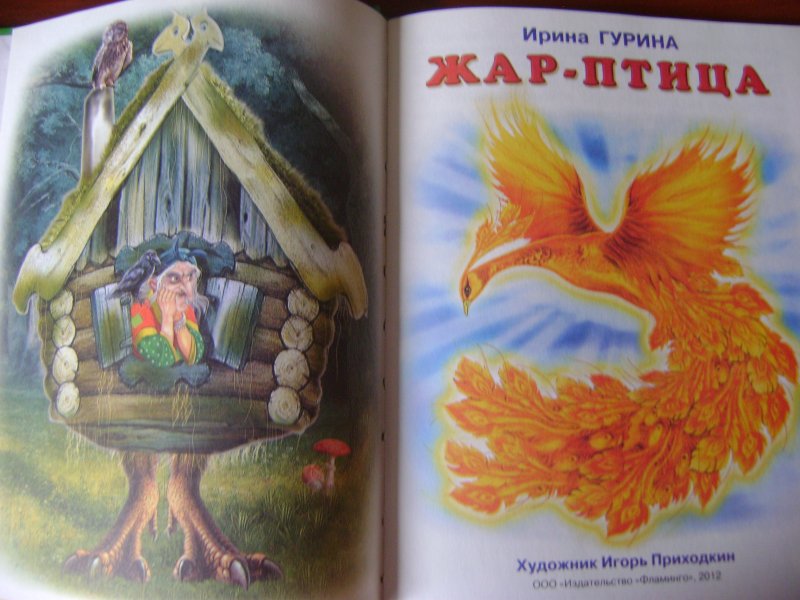 Предварительная работа:


1) Рассказ о сказочном образе
2) Рассматривание иллюстраций из сказок
3) Чтение, просмотр сказок с Жар птицей
 Словарная работа: жар, греет, горит, сияет.
1.Организационный момент. 
– Ребята, сегодня к нам на занятие придёт гостья. А кто, догадайтесь сами, послушав  загадку. 
 Горит, словно солнышко,
 Уронила пёрышко.
 Иван пёрышко поднял,
 Удивился и сказал:
 «Неужели мне не снится!
 Настоящая - (Жар-птица)»!
«… Вот полночною порой Свет разлился над горой,  Будто полдни наступают: Жары-птицы налетают…»
       П. Ершов «Конёк – горбунок»
Звучит музыка. Дети «летают» по группе, как красивые птицы. Пригласить детей пройти  для просмотра презентации (Дети входят помещение, украшенное воздушными шарами.
Воспитатель: с помощью чего мы можем нарисовать жар-птицу?..Ответы детей.

2.Просмотр слайдов презентации ) 
подготовленная презентация для детей)
слайд № 1.давайте изобразим жар–птицу сами
слайд №2.положи свою ладошку  пальцем вверх .
 большой палец – это шея птицы, 
 а пальчики – хвост.
слайд №3.  нарисуй голову, а между пальчиками 
добавь «пёрышки» хвоста.
слайд №4. а теперь возьми краски 
и прояви свою фантазию
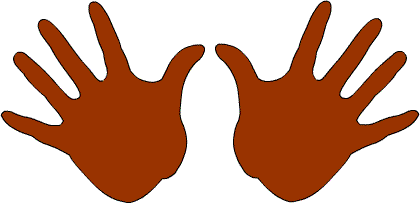 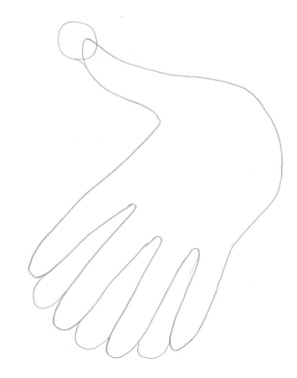 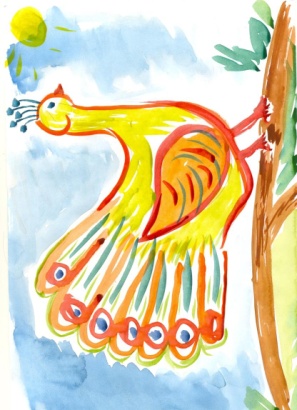 3. Рисование жар-птицы.(использование наглядных моделей, образца, схем)



Как вы будете рисовать жар- птицу?(ответы детей) Посмотрите на свою руку, на что или на кого она похожа? Большой палец - это шея птицы, указательный, средний, безымянный, мизинец - хвост птицы. Обведите пальчиком свою птицу. Простым карандашом я обвожу свою птицу. Но она получилась белая, невзрачная. Что нужно сделать, чтобы она стала волшебной? (Разукрасить) Каким приемом можно украсить голову?(Кончиком кисти - глаз; кисть плашмя --- перышки на голове, с помощью приманивания клювик).Ну а перышки вы можете раскрасить, как хотите, используя все цвета радуги.Возьмите правильно карандаш и приступайте к работе.
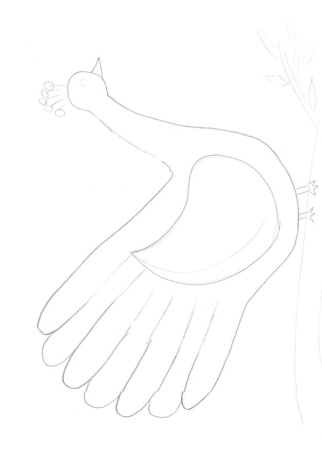 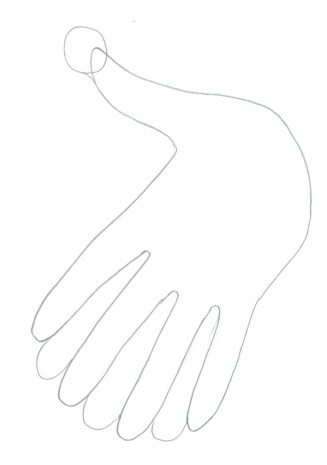 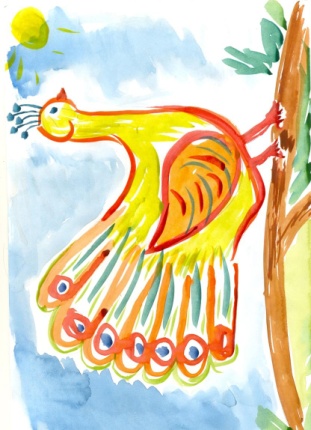 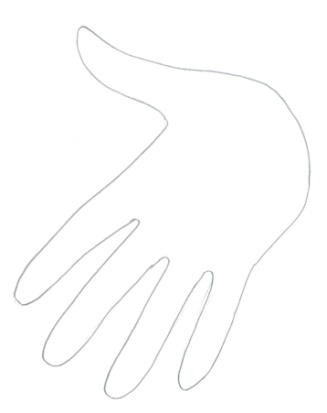 4.Звучит музыка. Дети выполняют задание.
Самостоятельная деятельность детей. 
Звучит русская народная мелодия. В ходе работы педагог оказывает индивидуальную помощь детям, уточняя и корректируя их действия с помощью наводящих вопросов, обращает внимание на осанку детей.
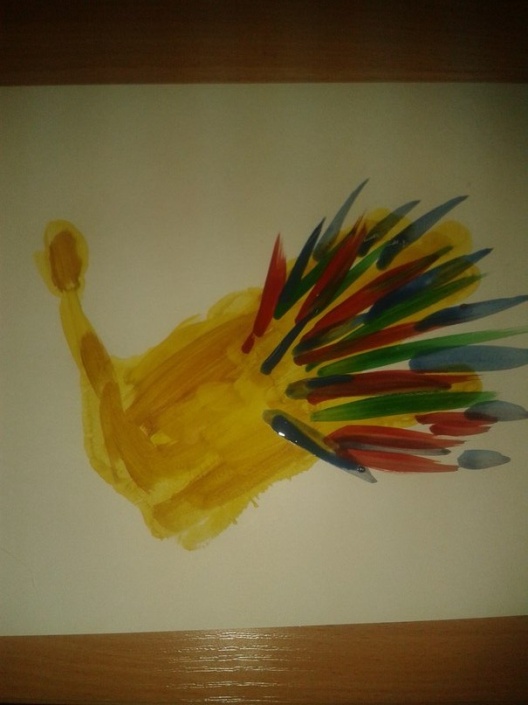 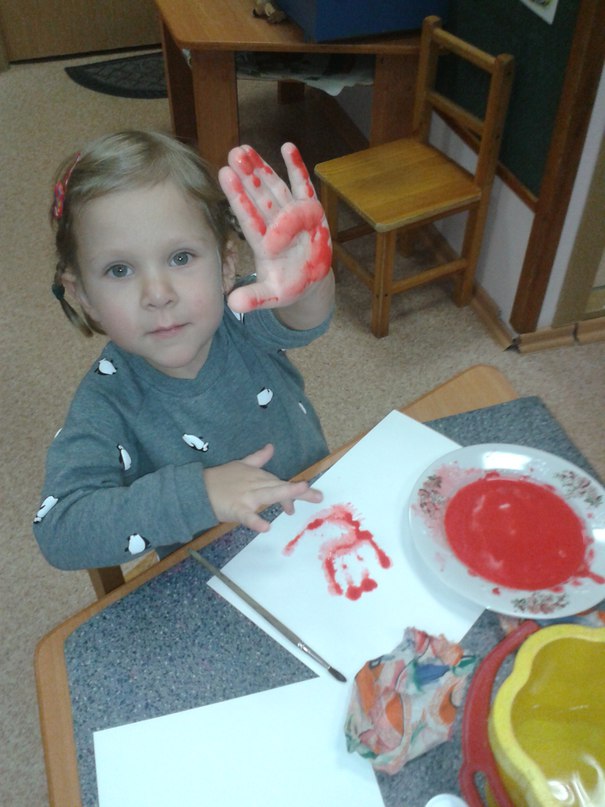 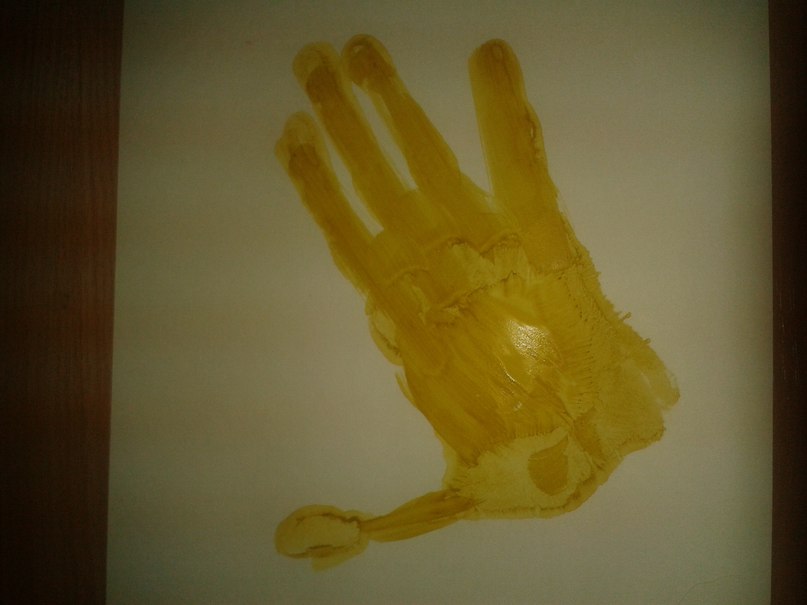 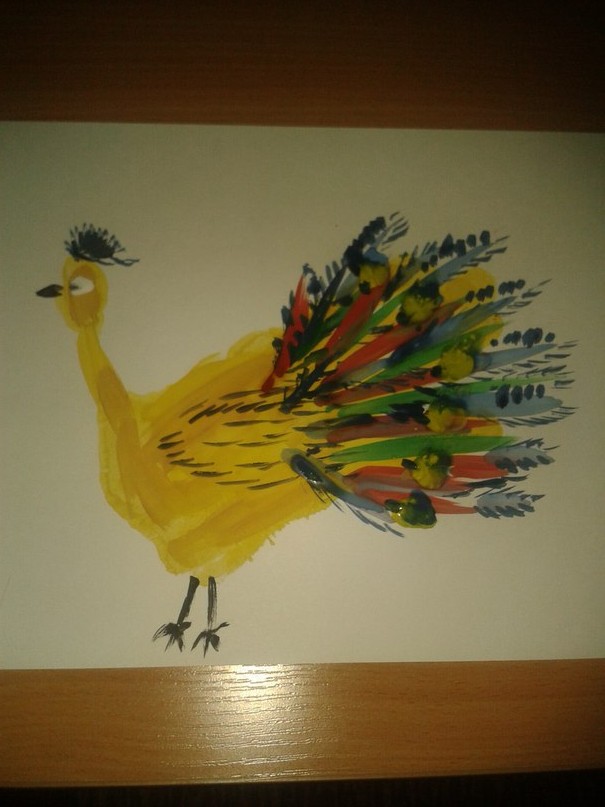 5.Физкультурная пауза во время рисования:
Рисовали, рисовали.
Наши пальчики устали.
(кисти рук вверх, вниз.)
Мы немножко отдохнем,
Снова кисточку возьмем
Вы, наверное, устали?
Ну, тогда все дружно встали.
Ручками похлопали,
Ножками потопали.
Покрутились, повертелись
И на место все уселись.
Глазки вместе закрываем,
Дружно до пяти считаем.
Открываем, поморгаем
И работать продолжаем.
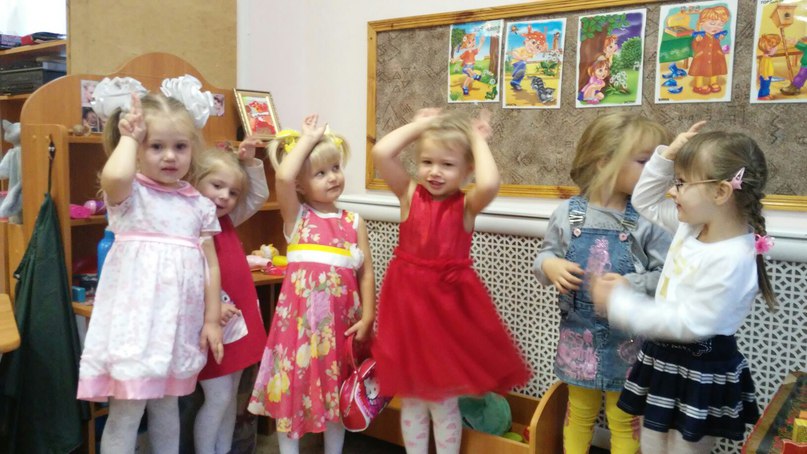 6. Завершение самостоятельной работы детей, помощь воспитателя.
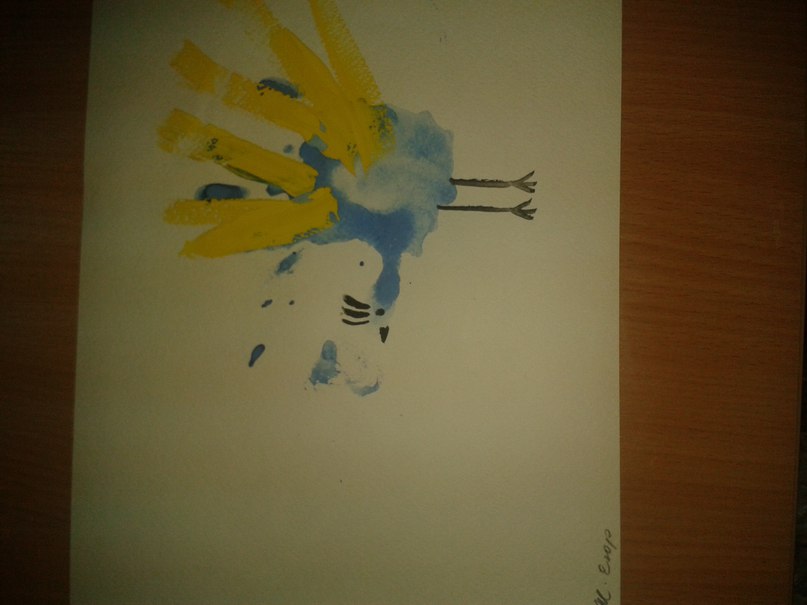 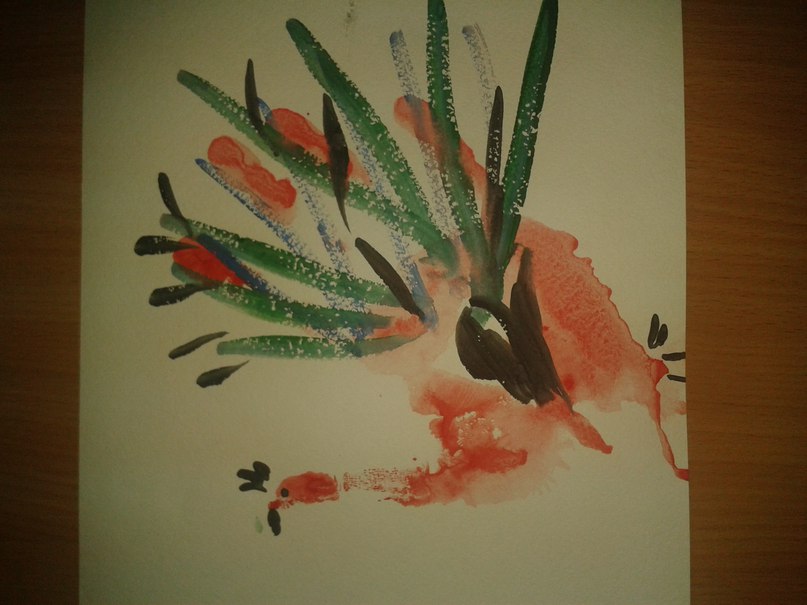 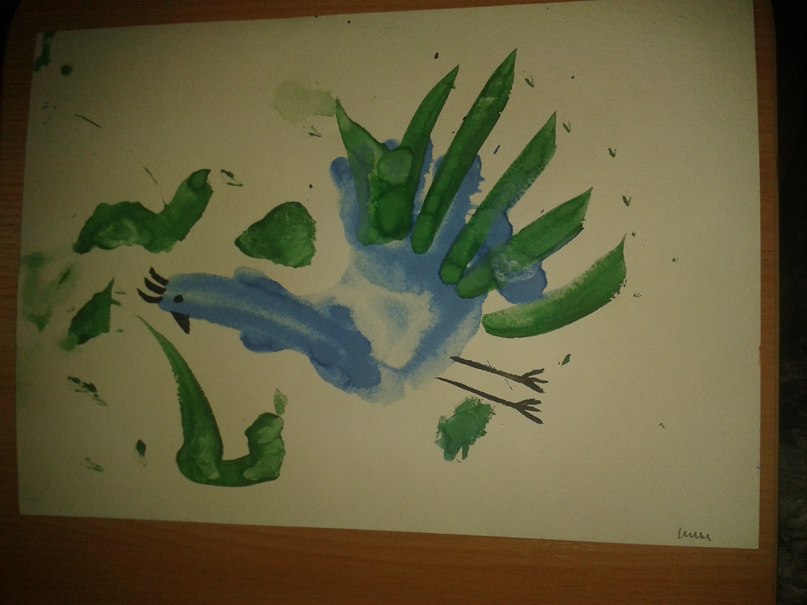 7. Подведение итогов. 
- Ребята, подойдите все ко мне. Оценим ваши работы –найдём самую красивую птичку; самую .... Почему вы так думаете? (Линии прямые, ровные, одинаковые..., оперенье яркое, разноцветное, жаром горит, греет, сияет.....)
 - Вы сегодня на занятии очень усердно, старательно занимались. Молодцы! Жар-птица вам желает всего наилучшего, дальнейших успехов на занятиях. За ваше усердие она вам подарит небольшие сюрпризы.
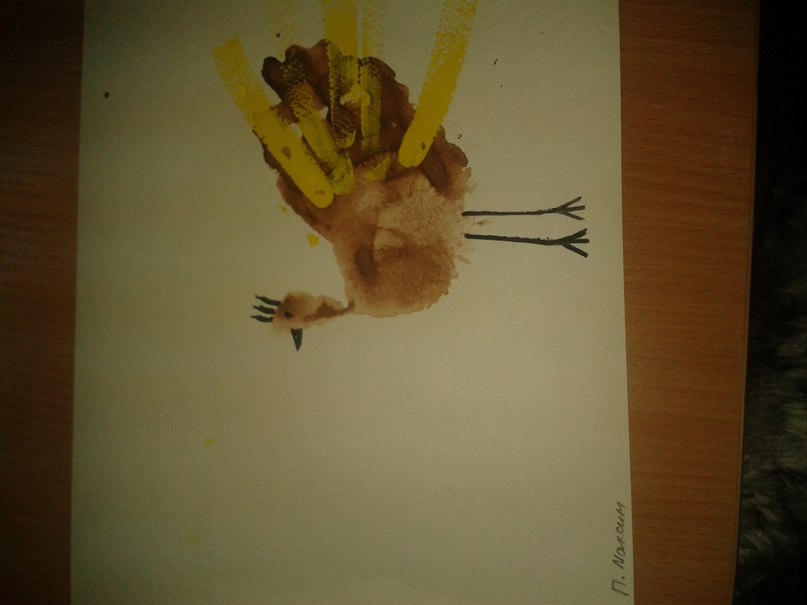 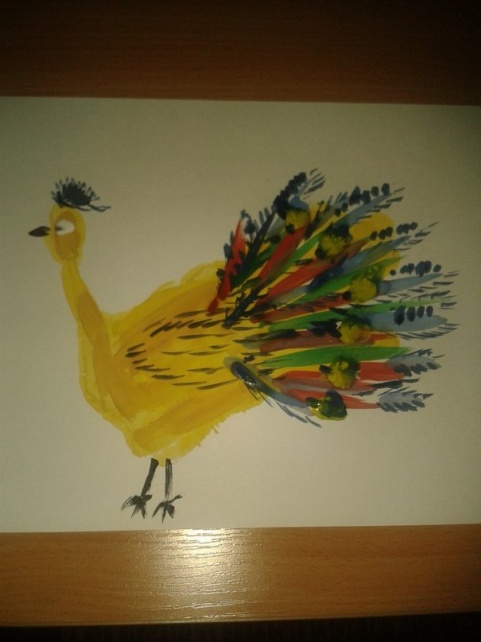 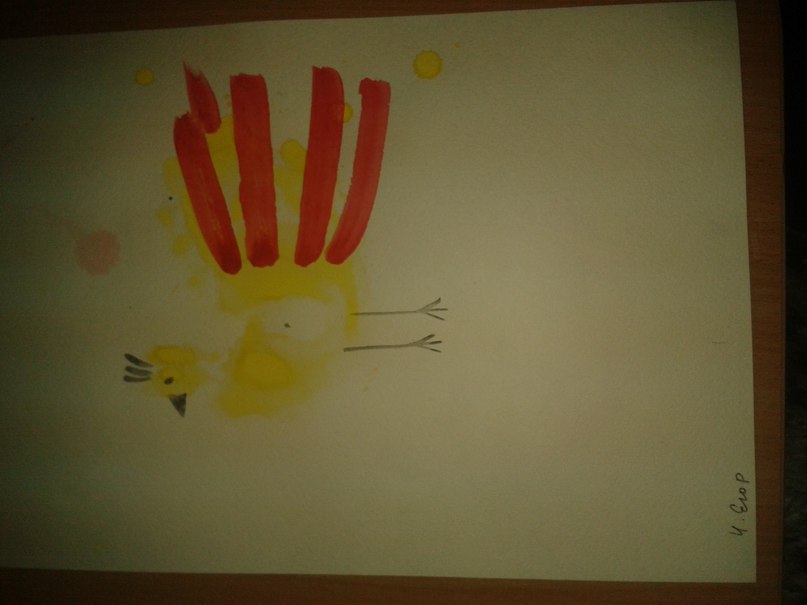 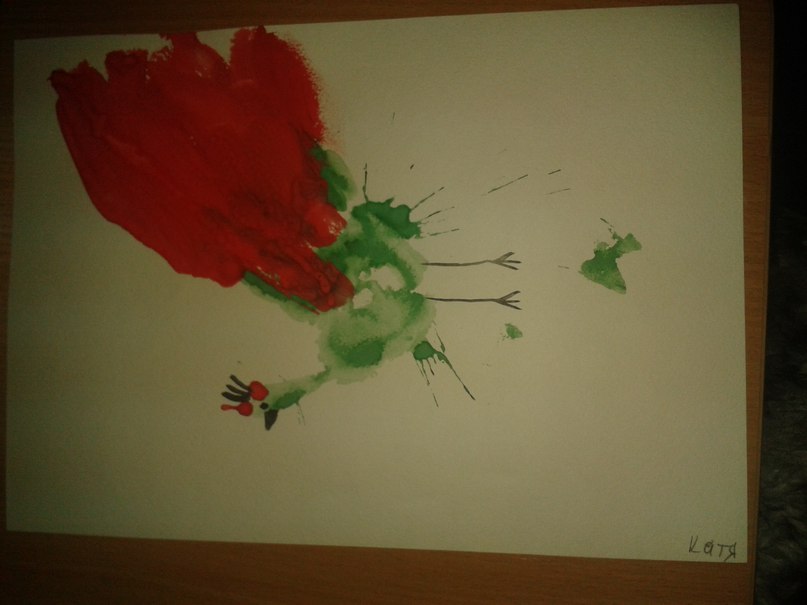